AMERICAN RIDDLES
How many books can you put into an empty school bag?
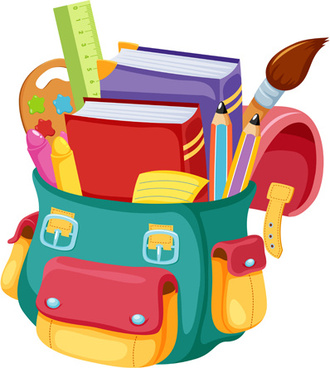 How many books can you put into an empty school bag?
    ONE: AFTER THAT 
   IT IS NOT EMPTY
2.  In America, on what side of a school do  
                                                oak trees grow?
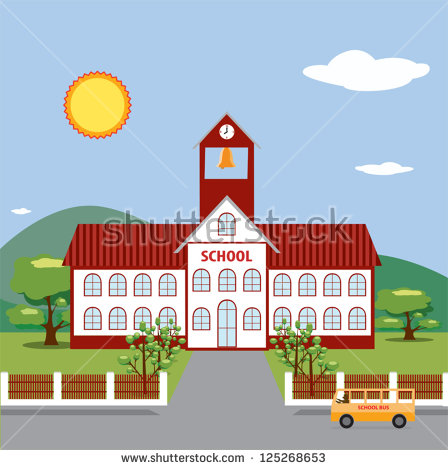 2.  In America, on what side of a school do 
                                                oak trees grow?
OUTSIDE
3.  Which is correct?  “Nine and five are thirteen.” or “Nine and five is thirteen.”
3.  Which is correct?  “Nine and five are thirteen.” or “Nine and five is thirteen.”  
NEITHER:  5 + 9 = 14
What is black and white and read all over?
What is black and white and read all over?
A NEWSPAPER
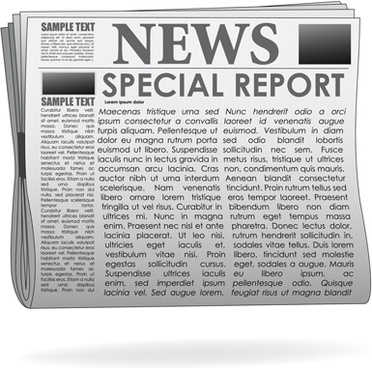 5.  With which hand should you stir soup?
5.  With which hand should you stir soup?
NEITHER:  YOU SHOULD 
USE A SPOON
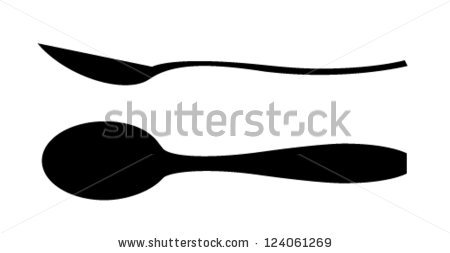 What can you hold in your right hand
but not in your left hand?
What can you hold in your right hand
but not in your left hand?
YOUR LEFT ELBOW
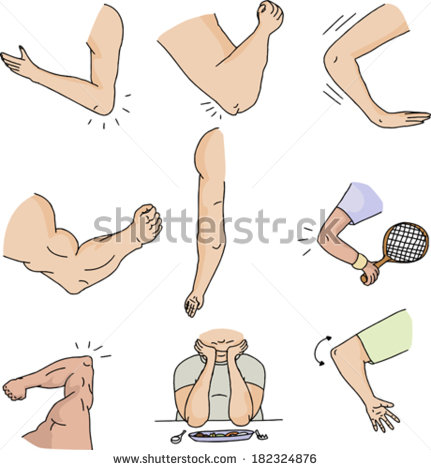 7.  If a rooster laid an egg on top of a pointed hen house which side would the egg roll off?
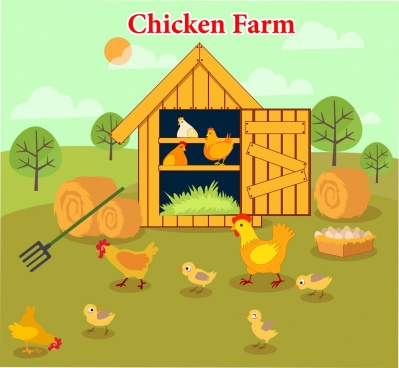 7.  If a rooster laid an egg on top of a pointed hen house which side would the egg roll off?
NEITHER:  ROOSTERS
 DON’T LAY EGGS.
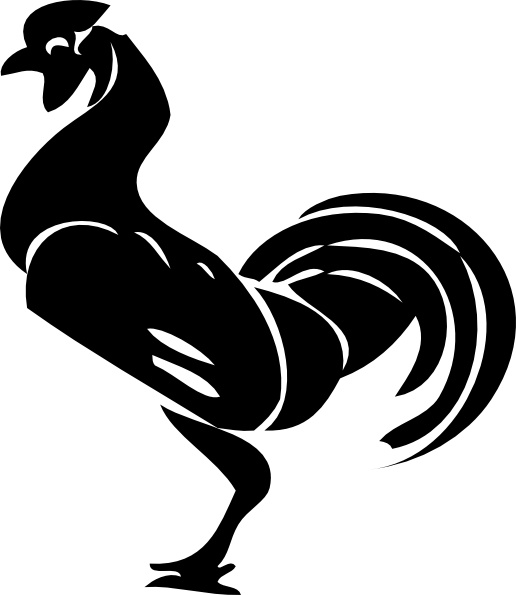 THE END